Мастер-класс «Использование приемов технологии РКМ на уроках биологии»
Учитель биологии МОУ СОШ №23,
 г. Комсомольск-на-Амуре : Пахмутова О.А.
«Критическое мышление» представляет собой проверку предложенных решений с целью определения области их возможного применения»
«Думать критически означает проявлять любознательность и использовать исследовательские методы: ставить перед собой вопросы осуществлять планомерный поиск ответов»
Критическое мышление предполагает вежливый скептицизм, сомнение в общепринятых истинах, постоянный вопрос: «А что, если?..»
Г. Линдсей,  К.Хайлл, Р. Томпсон
модель технологии
ВЫЗОВ
актуализация и обобщение имеющихся у учащегося знаний по данной теме;
пробуждение интереса к изучаемой теме;
обнаружение и осознание недостаточности наличных знаний:
побуждение ученика к активной деятельности.
ОСМЫСЛЕНИЕ
активное получение новой информации;
осмысление новой информации;
соотнесение новой информации с собственными знаниями;
Поддержание активности, интереса и инерции движения, созданной во время вызова
РЕФЛЕКСИЯ
целостное осмысление, присвоение и обобщение полученной информации;
выработка собственного отношения к изучаемому материалу;
выявление еще непознанного;
анализ процесса изучения материала, собственных мыслительных операций;
поиск тем и проблем для дальнейшей работы («новый вызов»).
Технологические приемы
Прием “Корзина идей, понятий, имен»
Задается прямой вопрос о том, что известно ученикам по той или иной проблеме. 
1)  Каждый ученик вспоминает и записывает в тетради все, что знает по той или иной проблеме (строго индивидуальная работа, продолжительность 1-2 минуты). 
2)  Обмен информацией в парах или группах. Ученики делятся друг с другом известным знанием (групповая работа). Время на обсуждение не более 3 минут
3) Каждая группа по кругу называет какое-то одно сведение или факт, при этом не повторяя ранее сказанного (составляется список идей). 
4) Все сведения кратко в виде тезисов записываются учителем в “корзинке” идей.
Трехчастный дневник (З-Х-У)
Учитель предлагает разделить доску на три колонки, озаглавленные: «знаю», «хочу знать», «узнал». Учащиеся воспроизводят в тетрадях такую же таблицу.
Двухчастный дневник
Двухчастный дневник дает возможность учащимся лучше усвоить прочитанный материал. Для этого страницу делят пополам, слева записывают, какая часть текста произвела наибольшее впечатление. С правой стороны они должны дать комментарий: что заставило их записать именно эту цитату? Какие мысли она у них вызвала? Читая текст, учащиеся должны время от времени останавливаться и делать пометки в своем двойном дневнике.
“Написание эссе”
Эссе (лат. «опыт») – размышления в письменной форме, отражающие мнение автора, его точку зрения, согласующиеся с его опытом. Объем мини-эссе - от половины до полтора страниц. От традиционного сочинения отличается большей свободой и меньшим объемом. Суть этого метода не только в том, чтобы выразить свои мысли в письменной форме, но и поделиться своим мнением с другими, выслушать чужую точку зрения. Детям (да и не только им) не всегда легко выразить свое мнение в развернутом, логичном виде сразу, – читая свои записи это сделать проще.
ИНСЕРТ - прием маркировки текста.
Учащимся предлагается система маркировки текста, включающая следующие значки 
 «+»-знак «плюс» обозначает новую для ученика информацию
 «-»-знак «минус» ставится в том случае, если прочитанное противоречит тому, что он уже знал
 «?»-знак «вопроса» обозначает непонятную информацию
 « ͮ »-«галочка» ставится на полях тогда, когда то, что читает ученик, соответствует тому, что он уже знает
«Чтение со стопами»
Текст делится на мелкие части для более детального обсуждения содержания. После прочтения последовательно каждой части текста по указанию учителя делается остановка «стоп» и учащиеся отвечают на вопросы. 
Инициирующим компонентом обсуждения являются вопросы учителя. Возможные вопросы: Какова главная мысль этой части текста? Что было в этой части для вас новое? Как вы озаглавите эту часть текста?
Составление аналитических схем, кластеров
Овладению материалом способствует также представление информации в виде схем или выделение в ней иерархических связей, главного и второстепенного. Принцип составления таких схем заключается в следующем: целое условно делится на части, имеющие различное строение и значение.
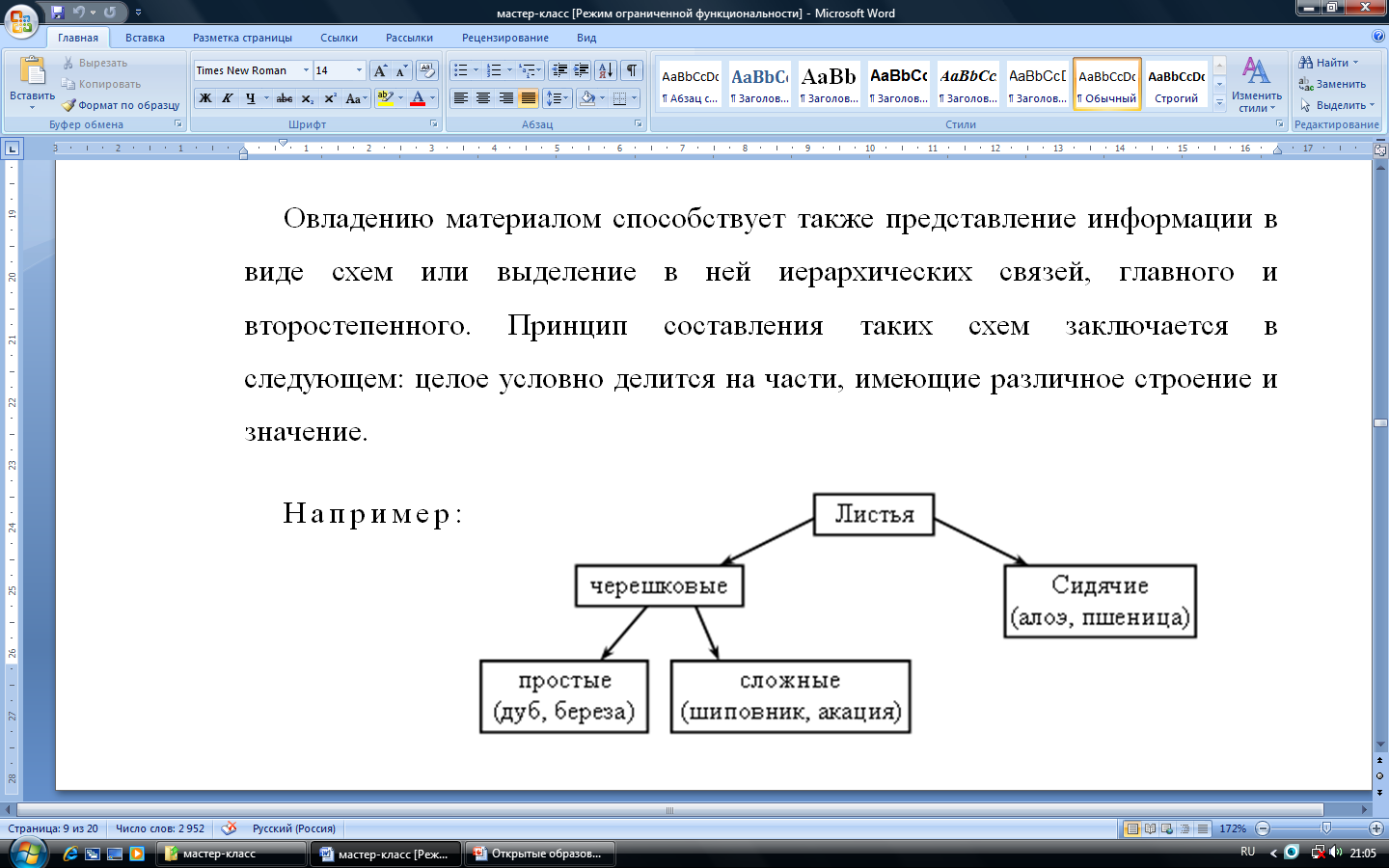 «Толстые и тонкие вопросы»
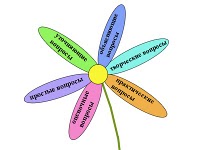 Ромашка Блума
1. Простые вопросы —  отвечая на которые, нужно назвать какие-то факты, вспомнить и воспроизвести определенную информацию: "Что?", "Когда?", "Где?", "Как?".
2. Уточняющие вопросы-  "То есть ты говоришь, что…?", "Если я правильно понял, то …?", "Я могу ошибаться, но, по-моему, вы сказали о …?". 
3. Объясняющие вопросы. Обычно начинаются со слова "Почему?" и направлены на установление причинно-следственных связей. "Почему листья на деревьях осенью желтеют?"..
4. Творческие вопросы- содержат частицу "бы", элементы условности, предположения, прогноза: "Что изменилось бы ...", "Что будет, если ...?", "Как вы думаете, как будет развиваться сюжет в рассказе после...?".
5. Оценочные вопросы.  Вопросы направлены на выяснение критериев оценки тех или иных событий, явлений, фактов. "Почему что-то хорошо, а что-то плохо?", "Чем водоросли отличаются от мхов?" и т.д.
6. Практические вопросы- вопросы направлены на установление взаимосвязи между теорией и практикой: "Как можно применить ...?", Что можно сделать из ...?", "Где вы в обычной жизни можете наблюдать ...?"
Использование приема группировки
Обучающимся предлагается ряд понятий, которые необходимо сгруппировать , объединив по общим признакам  по следующему алгоритму: а) сравнить понятия; б) выделить общие признаки; в) сгруппировать.
СИНКВЕЙН
В переводе с французского слово «синквейн» означает стихотворение, состоящее из пяти строк.
Правила написания:
На первой строчке записывается одно слово – существительное. Это и есть тема синквейна.
На второй строчке пишутся два прилагательных, раскрывающих тему синквейна.
На третьей строчке записываются три глагола, описывающих действия, относящиеся к теме синквейна.
На четвертой строчке размещается целая фраза, предложение, состоящее из нескольких слов, с помощью которого учащийся характеризует тему в целом, высказывает свое отношение к теме. Таким предложением может быть крылатое выражение, цитата, пословица или составленная самим учащимся фраза в контексте с темой.
      Пятая строчка – это слово-резюме, которое дает новую интерпретацию темы,  выражает личное отношение учащегося к теме.
Свиной цепень
    Лентовидный, гермафродитный
Присасывается, развивается, размножается
      Вооружен и очень опасен!
    паразит
Как работать с синквейнами.
Составление нового синквейна.
Составление краткого рассказа по готовому синквейну с использованием  слов и фраз, входящих в состав синквейна. 
 Коррекция и совершенствование готового синквейна. 
 Анализ неполного синквейна без указания темы синквейна и определение названия темы этого синквейна.
Шесть шляп критического мышления
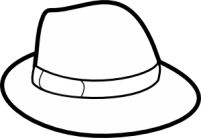 Белая шляпа. Белый цвет наводит на мысль о бумаге. В этом режиме мы сосредоточены на той информации, которой располагаем или которая необходима для принятия решения: только факты и цифры.
Чёрная шляпа. Чёрный цвет мрачный, зловещий, словом – недобрый. Чёрная шляпа покрывает собой всё дурное – то, что страшится людских глаз. Чёрная шляпа – это режим критики и оценки, она указывает на недостатки и риски.
Жёлтая шляпа. Жёлтый цвет солнечный, жизнеутверждающий. Жёлтая шляпа полна оптимизма, под ней живёт надежда и позитивное мышление. Под жёлтой шляпой мы стараемся найти достоинства и преимущества, перспективы и возможные выигрыши, выявить скрытые ресурсы. 
Красная шляпа. Красный цвет символизирует гнев, ярость и внутреннее напряжение. Красная шляпа связана с эмоциями, интуицией, чувствами и  предчувствиями. Здесь не нужно ничего обосновывать. Ваши чувства существуют, и красная шляпа даёт возможность вам их изложить.
Зелёная шляпа. Зеленый цвет напоминает о растениях, росте, энергии, жизни. Зеленая шляпа - это режим творчества, генерации идей, нестандартных подходов и альтернативных точек зрения.
Синяя шляпа. Это режим наблюдения за самим процессом мышления. Используется в начале обсуждений, чтобы поставить задачу мышления и решить, чего мы хотим достичь в результате. Это режим наблюдения за самим процессом мышления и управления им (формулировка целей, подведение итогов и т. п.).
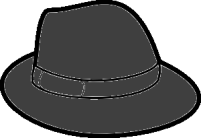 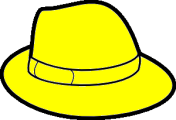 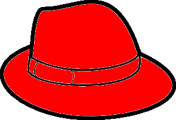 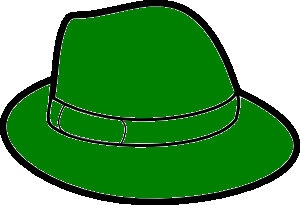 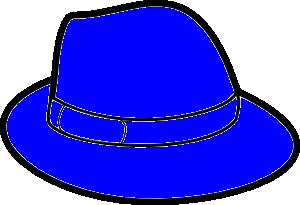 Внеклассное мероприятие на тему: «СПИД – пандемия 21 века?» по методу шести шляп мышления Эдварда де Боно
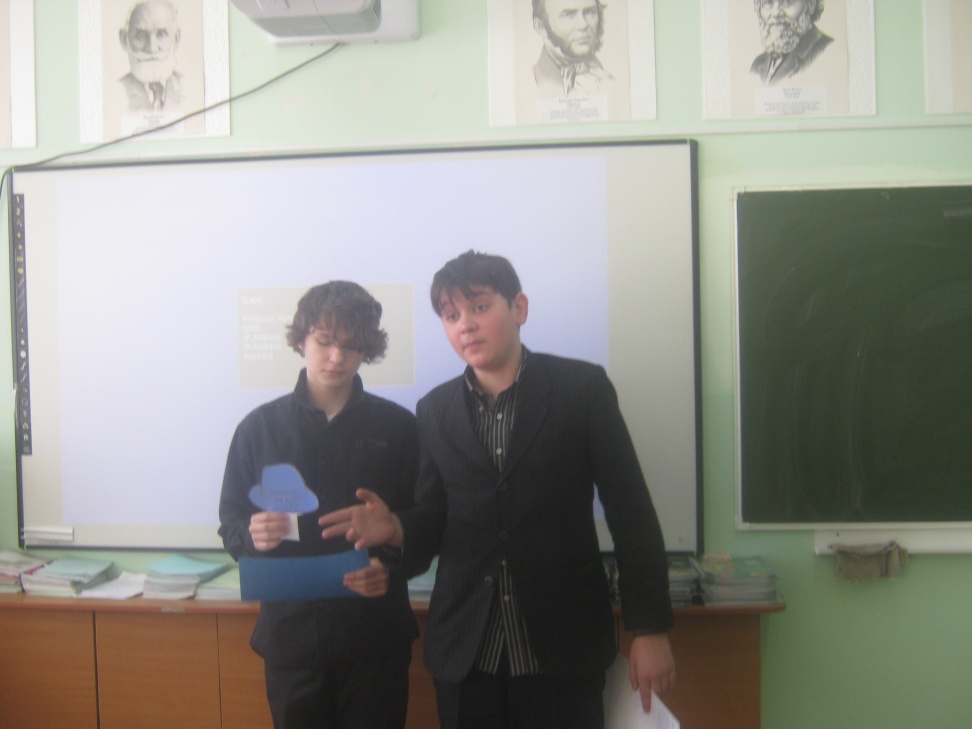 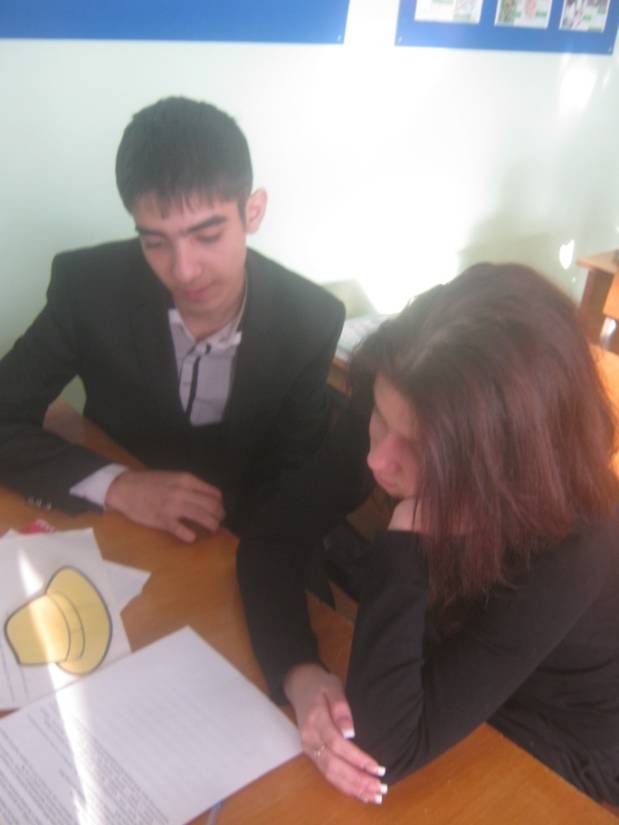 Технология РКМЧП является личностно-ориентированной и открыта для решения широкого спектра задач в образовательной сфере: развития качеств гражданина открытого общества, включенного в межкультурное взаимодействие, воспитание базовых навыков человека открытого  информационного пространства.